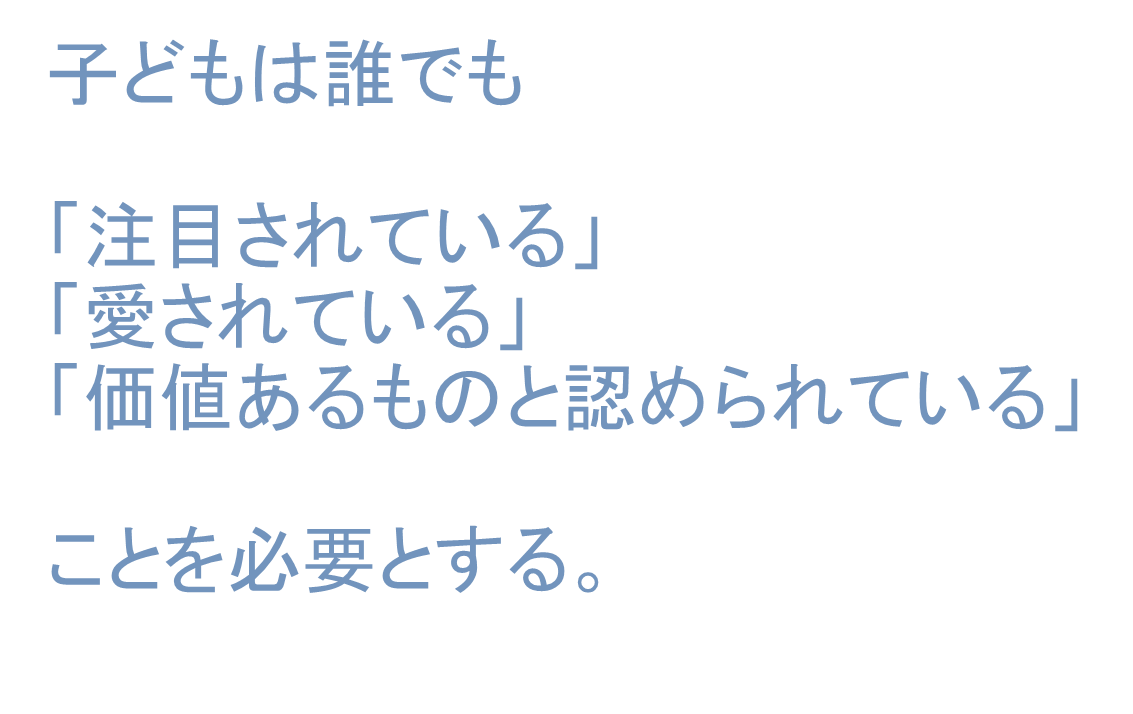 福岡パイロットチーム
おしゃべり会の
取り組み

20191109 
山形裕子
・　回を重ねる毎に、各家庭の全体像が見えてくる
家族構成、里親子の性格等を把握しているので、里親の悩みを共感できる
仲間意識が高まって来た
里親だけの集まりという開放感から話しやすい
会場が里親家庭の生活の場であり、和やかな雰囲気の中、自然体で話せる
しかしながら
　＊２０１８年１０年ほど長期間養育した家庭で措置解除が3件あり、
　　里親同志のみのピアサポートに限界を感じる
　　（専門的サポート、児相、行政との関わりの必要性）
　＊悩みを聞いてもらいストレス発散、不満解消だけで良いのか？
　＊養育に関する専門的助言、支援の必要は？
5年間の活動で見えてきたこと
モッキンバード・ファミリーとの出会い
２０１３年　IFCO世界大会の分科会でモッキンバードを知る
２０１６年　１１月　モッキンバード・ファミリー本部講師の講演に参加
２０１６～　　　　　数ヶ月毎のスカイプ学習会に参加
２０１８年５月　アメリカでの研修に2人参加
　　　　　　　　モッキンバード的に活動することを決定
　　　　　　　　　　８月　中央区・南区　Yチームで説明会（アンケート調査）
　　　　　　　　　　１０月　本格的に中央・南区で活動準備　初回月例会
　　　　　　　　　　１１月　城南区Aチームも活動準備に入るが、中断
　・　２０１９年　
　　　　　　　　４月　　Yチーム　4家族で本格的に活動開始
　　　　　　　　　　　　　　月例会の固定化　レスパイトの定例化
　　　　　　　　８月　　Oチーム　活動準備
　　　　　　　　８月　　Ｙチーム　５家族となり、おしゃべり会と命名
モッキングバード・ファミリーとの出会い
アンケート集計
○モッキングバードについて、どう思われましたか？
　　大いに期待できそう　100％
○もし、推進するとすれば、参加しますか？
　　はい　60％　いいえ　０％　決められない　４０％

決められないと答えた人
　＊里親同志の協力は必要で大切
　＊実現すれば、ものすごい効力が期待できる
　＊子ども自身、他の家庭を見る機会もないため、レスパイトで他の家を知る　ことは、里親子にとって良いと思う
　＊実現できれば助かる人が多いと思う
　＊みんなが協力しあって支援ができることが良い
　＊地域との繋がりも深まると思う
おしゃべり会の活動
応援チーム
　　ホストエージェンシー（乳児院）
　　里親専門相談員　３名
　　今年度からは児相　
　　里親係と数ヶ月ごとに会議を持つ
　　　　　Yチームメンバー　
子ども１３人（２～17歳）
　　養育家庭（２）ファミリーホーム（１）
　　親族養育家庭（１）
　　ＦＨ補助者家庭（１）
《活動事例》　
月例会にて、病弱な親族里親Tさんが養育の困難さを語る
↓
チーム内の親しい他の里親さんが、時折、連絡を取る
↓
ハブホームYにその内容が知らされる
↓
乳児院施設長、里親専門相談員、ハブホームYと支援会議
↓
児相里親係と里親専門相談員が支援内容について再検討
↓
定期的なレスパイトの必要性を感じるが、
本人の希望を尊重して、見守りつつ、支援する
《支援活動後》
　☆　レスパイト申請する際、児相と直接、連絡が取りにくい場合は
　　　専門相談員が仲介することも可能
　☆　モッキングバード月例会後に、Tさんが今までにない明るい声で児相里親係と話せた
　☆　ハブホームY宅に子どもを連れて、遊びに行きたいと連絡あり
　☆　グループLineを通じて、里親仲間が繋がり、さらにSNSツール、Line内に
　　　　　　　　　　　　　　　　各家庭のアルバムを作成して共有し、家族意識が芽生える
里親
里親宅
サテライト
家庭内不調
定期的な
里親子交流
乳児院
里親支援専門員
拡大家族内里親（サテライト）
相談
共感
児童
相談所
相談
報告検討
常に連携
知識と理解親身な支援
ベテラン里親
（ハブホーム）
支援内容指示
もう一人のYさんの目覚ましい成長
高校生女児で昨年不登校、その後留年し、今年度高校2年に再編入

その子が5月、ハブホームに日中、５時間、遊びに来た
親しくない人と会話ができない上に、他人の家に一人で訪問するなどあり得ないことだった（人生初体験）

何故、ハブホームを訪問できたのか？

　　周りの大人が本気で自分のことを思ってくれていることが、　　
　　やっと、分かる年齢になったこと
　　その時に、ハブホームの人から声をかけてもらった

その後、彼女はボランティアを自ら始め、2度目の訪問時に
大学進学希望を熱く語る
新しい大人との出会い
他の家庭を体験するチャンス
他の大人と良い秘密を持つ
レスパイトは子どもの権利でもある